Wisselkoersen
vast(er) voor stabiliteit en zekerheid
Voor- en nadelen flexibele wisselkoers
Directe interventie
Indirecte interventie
Wat gebeurt er met de wisselkoers van een land als deinflatie in dat land heel laag is.
Niets
De wisselkoers van dat land stijgt (appreciatie)
De wisselkoers van dat land daalt (depreciatie)

Wat gebeurt er (op termijn) met de import van een land alsde wisselkoers van dat land stijgt?
Niets
De import neemt toe
De import neemt af

Welk effect heeft een stijging van de wisselkoers op de inflatie van dit land?
Geen
De inflatie stijgt
De inflatie daalt
Schrijf je uitleg eerst op!
Flexibele wisselkoersen
Voordeel
nooit langdurig overschot / tekort op de BB
bij een BB-tekort zal de wisselkoers dalen
→ export goedkoper en import duurder
→ export zal stijgen en import zal dalen
→ het tekort op de BB zal verdwijnen
bij een BB-overschot zal de wisselkoers stijgen
→ export duurder en import goedkoper
→ de export zal dalen en import zal stijgen
→ het overschot op de BB zal verdwijnen
Nadeel
wisselkoersrisico (onzekerheid) remt internationale handel en internationale kapitaalstromen
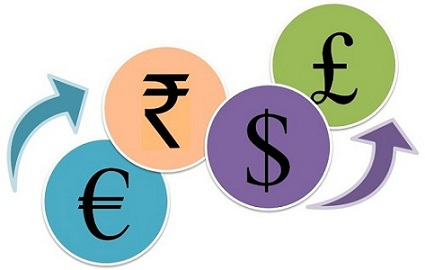 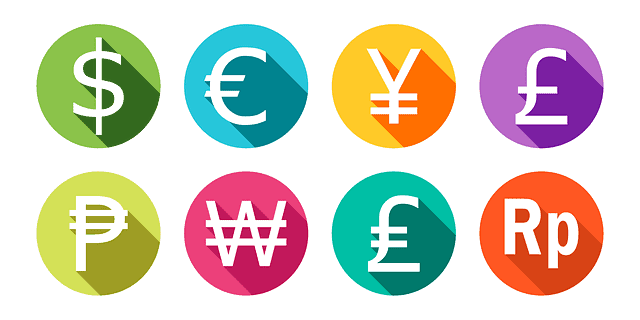 Vaste wisselkoersen
Maken het valutarisico lager.Dat…
bevordert internationale handel(bedrijven zijn -ook bij langere contracten- zekerder over hun kosten/opbrengsten)
zorgt dat geld zijn meest productieve aanwending vindt(beleggers en investeerders durven hun geld nu ook in het buitenland te gebruiken als dat meer oplevert)

Maar: 
er kunnen structurele betalingsbalansonevenwichtigheden ontstaan (Griekenland)
land heeft minder beleidsvrijheid (rente niet meer voor andere doelen te gebruiken)
Wisselkoers-manipulatie / vaste wisselkoersdeense kroon - euro
Vaste wisselkoers = meer stabiliteit (niet VAST)

In deze situatie is de wisselkoers dus TE HOOG

Directe invertentie (CB koopt/verkoopt):
1,00
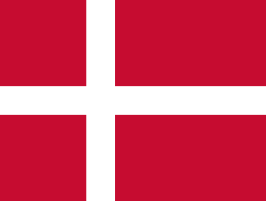 Qv
Qa
0,80
wisselkoers DKR (in €)
Door extra DKR te verkopen(en er euro’s mee te kopen)
Q’a
0,60
interventiegrens
spilkoers
0,40
stijgt het aanbod van DKR
interventiegrens
en daalt de wisselkoers van de DKR tot binnen de marge
0,20
hetgeen de koersrisico’s voor internationale handel verkleint.
10
20
30
40
50
hoeveelheid DKR × mln
Wisselkoers-manipulatie / vaste wisselkoersdeense kroon - euro
Indirecte invertentie:
m.b.v. rente de geldstroom van internationale beleggingen manipuleren.

Hier: rente verlagen
1,00
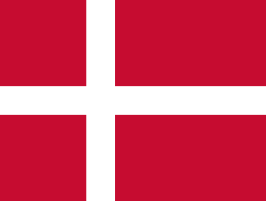 Qv
Q’v
Qa
0,80
wisselkoers DKR (in €)
Daardoor wordt Denemarken minder aantrekkelijk voor btl beleggers
Q’a
0,60
0,40
Beleggers willen niet meer naar Denemarken:minder vraag naar DKR
Beleggers vertrekken uit Denemarken:meer aanbod van DKR
0,20
en daalt de wisselkoers van de DKR tot binnen de marge
10
20
30
40
50
hoeveelheid DKR × mln
Mogelijk Conflict in doelstelling
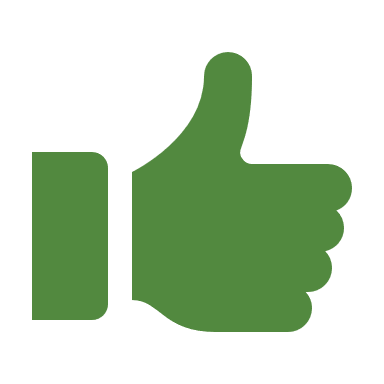 moeten dalen
Centrale Bank
Banken
Publiek
verhogen
moeten dalen
Inflatie / 
productie
Diverse instrumenten
Liquiditeit
Leningen: M
Bestedingen
(conjunctuur)
Geldmarkt
rente
te hoog
Beleggers
te hoog
Wisselkoers
Valutamarkt
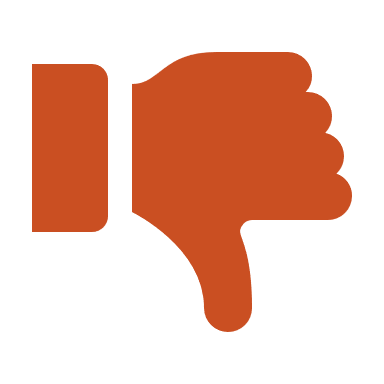 aantrekkelijker
vraag stijgt &
aanbod daalt
stijgt
Rente dient als instrument voor beïnvloeden inflatie
maar rente heeft automatisch óók effect op de wisselkoers
CB kan rente niet rechtstreeks veranderen

Stel: inflatie én wisselkoers zijn te hoog
Wat is nodig voor de inflatie?
Welk gevolg heeft dat voor de wisselkoers?
Gegeven de marktsituatie rond de Panamese Balboa , PAB, die gekoppeld is aan de VS dollar.
Door de aantrekkende wereldeconomie moeten er meer schepen door het Panama-kanaal. Hierdoor komt de koers van de PAB buiten de interventiegrenzen.
Schets in de figuur de beschreven koersverandering.
Hoe moet de CB van Panama op directe wijze interveniëren? Verklaar.
Hoe kan de CB van Panama op indirecte wijze interveniëren? Verklaar.
90
Qv
Qa
85
interventiegrens
wisselkoers PAB (in $-cent)
80
spilkoers
interventiegrens
75
70
10
20
30
40
50
hoeveelheid PAB × mln
Beschreven koersverandering
Door aantrekkende wereldeconomie komt de Balboa-koers buiten de interventiegrenzen.
De vraag naar kanaalpassages stijgt
→ ‘export’ van Panama neemt toe
→ vraag naar PAB stijgt
→ koers Balboa stijgt
Q’v
90
Qv
Qa
85
interventiegrens
wisselkoers PAB (in $-cent)
80
spilkoers
interventiegrens
75
70
10
20
30
40
50
hoeveelheid PAB × mln
Directe interventie
Door aantrekkende wereldeconomie komt de Balboa-koers buiten de interventiegrenzen.
De koers van PAB is te hoog
→ door $ te kopen met PAB
→ stijgt het aanbod van PAB
→ koers Balboa daalt
Qv
90
Qa
Q’a
85
interventiegrens
wisselkoers PAB (in $-cent)
80
spilkoers
interventiegrens
75
70
10
20
30
40
50
hoeveelheid PAB × mln
Indirecte interventie
Door aantrekkende wereldeconomie komt de Balboa-koers buiten de interventiegrenzen.
De koers van PAB is te hoog
→ door de rente in Panama te verlagen
→ beleggen in Panama minder aantrekkelijk
→ beleggers willen af van hun PAB     = aanbod PAB stijgt
→ koers Balboa daalt

Deze vraag zou ook beantwoord kunnen worden met minder vraag naar PAB
Qv
90
Qa
Q’a
85
interventiegrens
wisselkoers PAB (in $-cent)
80
spilkoers
interventiegrens
75
70
10
20
30
40
50
hoeveelheid PAB × mln